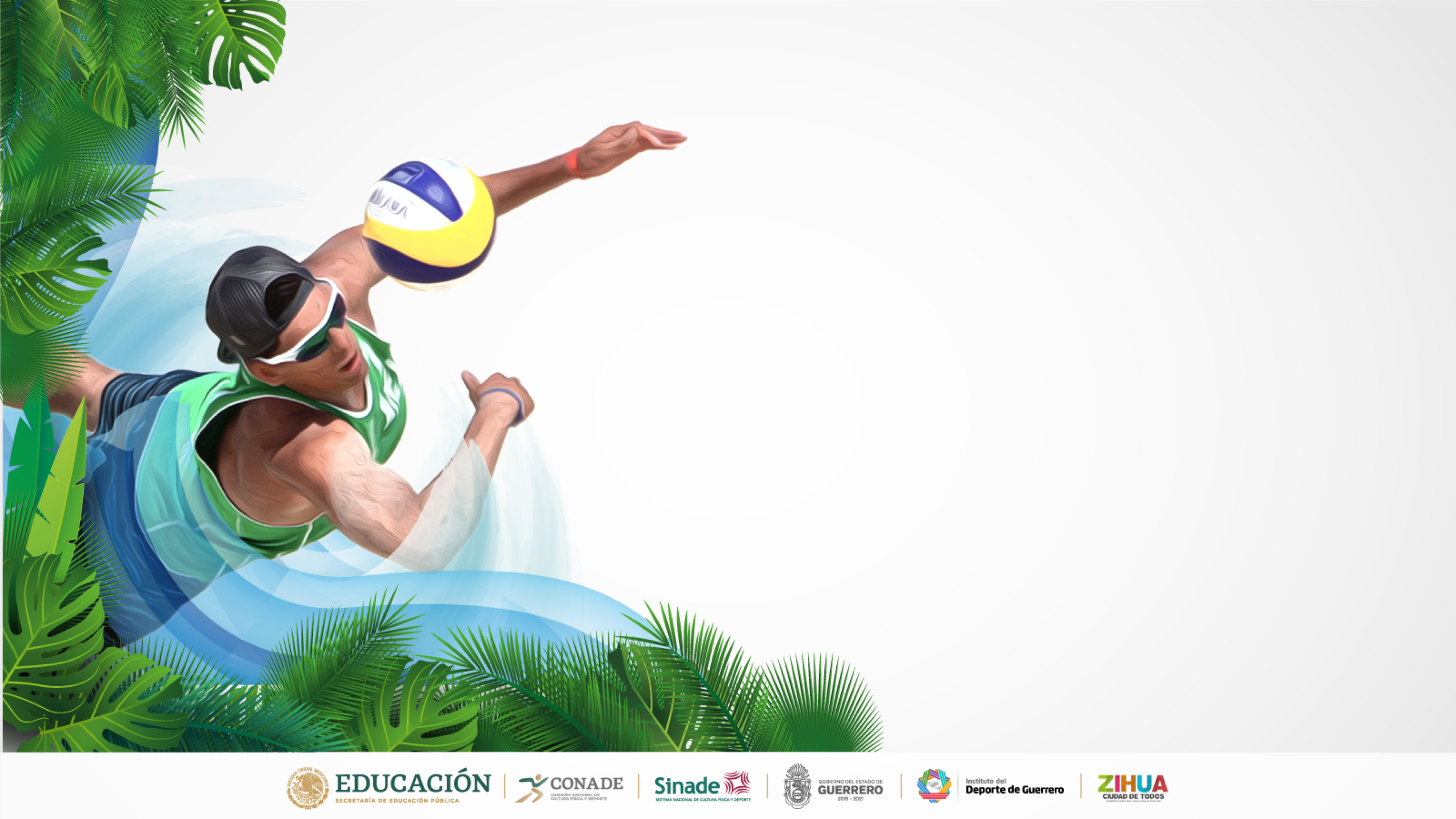 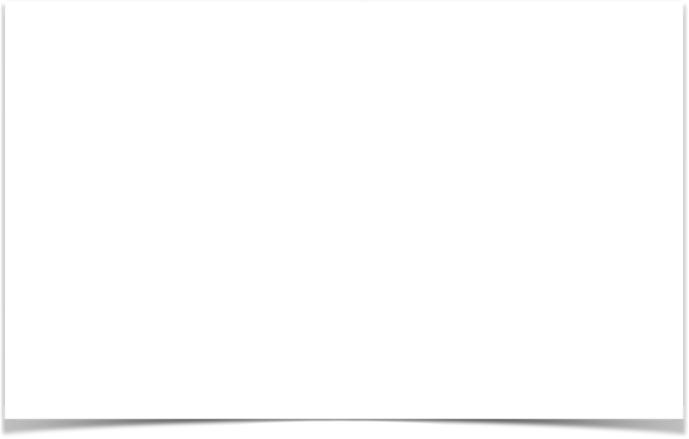 Mexicanos en Tokio 2020
Subdirección de Calidad para el Deporte
Marzo, 2021
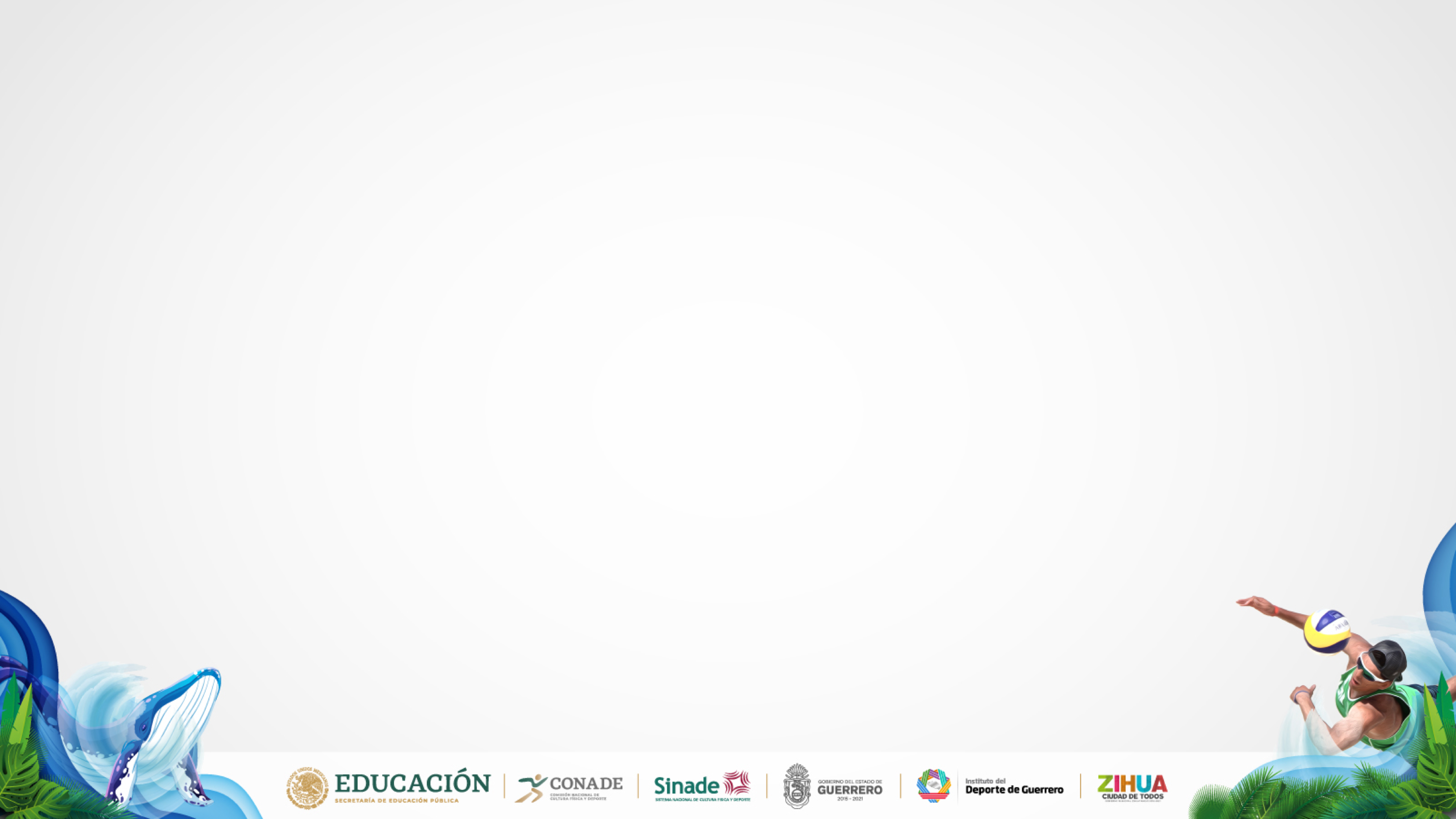 Introducción
El presente documento contiene a partir del análisis técnico el estado de clasificación de la Delegación Mexicana rumbo a la participación en Juegos Olímpicos y Paralímpicos de Tokio 2020 a celebrarse del 23 de julio a 8 agosto del 2021 y del 24 de agosto al 5 de septiembre del 2021.
Los datos aquí señalados se han obtenido del análisis técnico de los resultados en eventos internacionales de calificación. 

Esta es una perspectiva técnica que en reuniones de trabajo con Entrenadores Nacionales y Directores Técnicos de las Asociaciones Deportivas Nacionales, se ha enriquecido con información acerca del desempeño de los deportistas, estableciendo así una probabilidad de obtención de plazas nominales y por país.
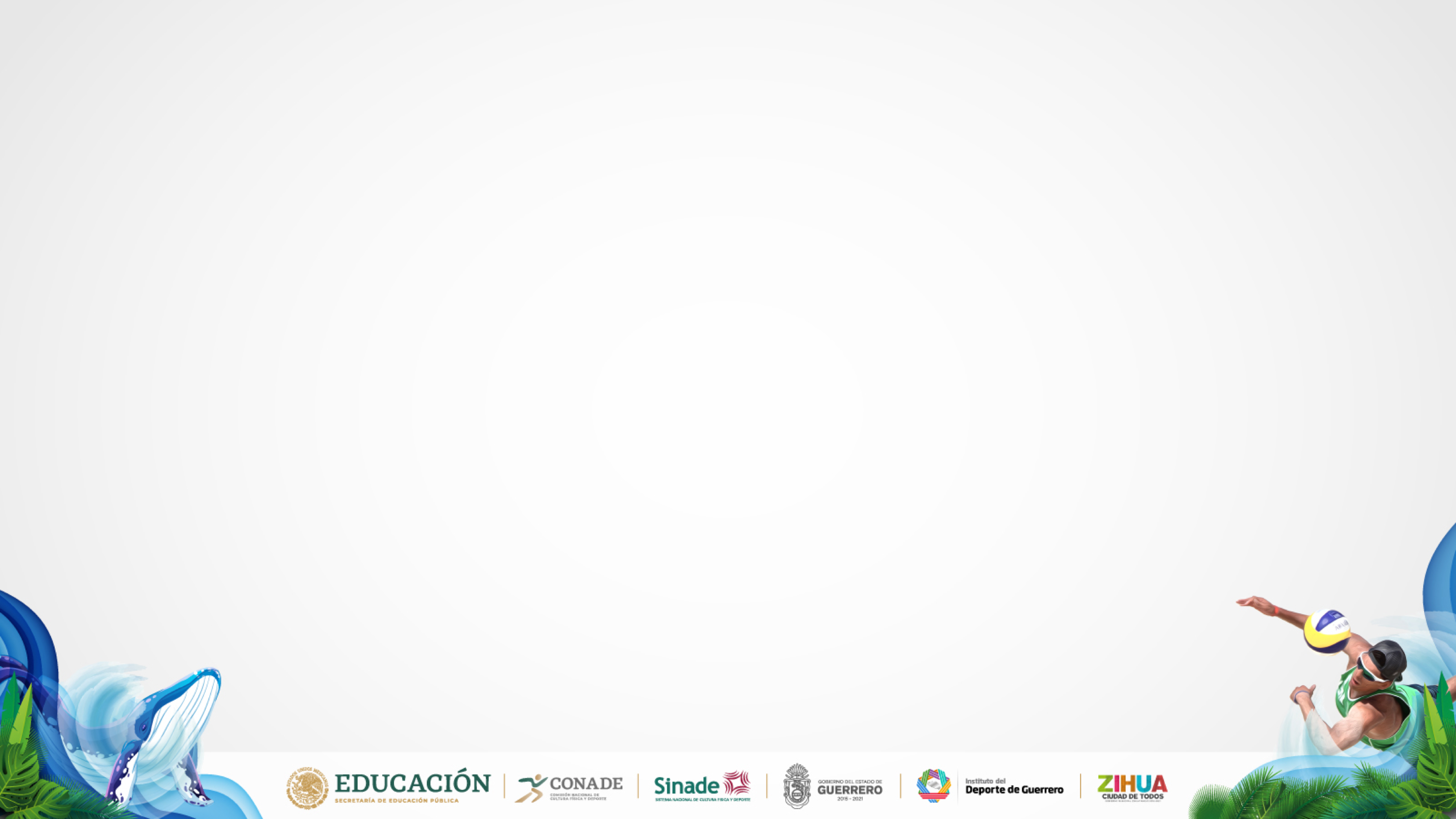 Antecedente en Río 2016
Resultado
Participaciones
5 medallas
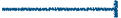 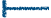 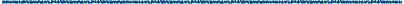 Indicadores de calificación
26 participaciones con Diplomas Olímpicos
Disciplinas participantes: 29
Tasa de participación (74,4%)
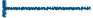 Pruebas (eventos) participantes: 76 (42 Var; 33 Fem; 1Mix)
Tasa de participación: 24.8%
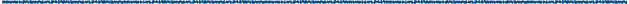 Deportistas totales: 125 (80 H - 45 M)
98 Participaciones totales
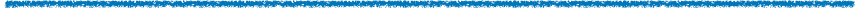 Indicadores de participación
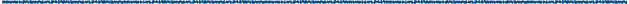 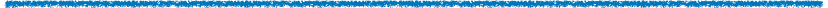 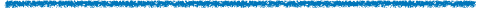 Finales Olímpicas
17 pruebas de 6 disciplinas en final olímpica. 
32 deportistas con  30 participaciones en final olímpica.
25 deportistas obtuvieron Diploma Olímpico.
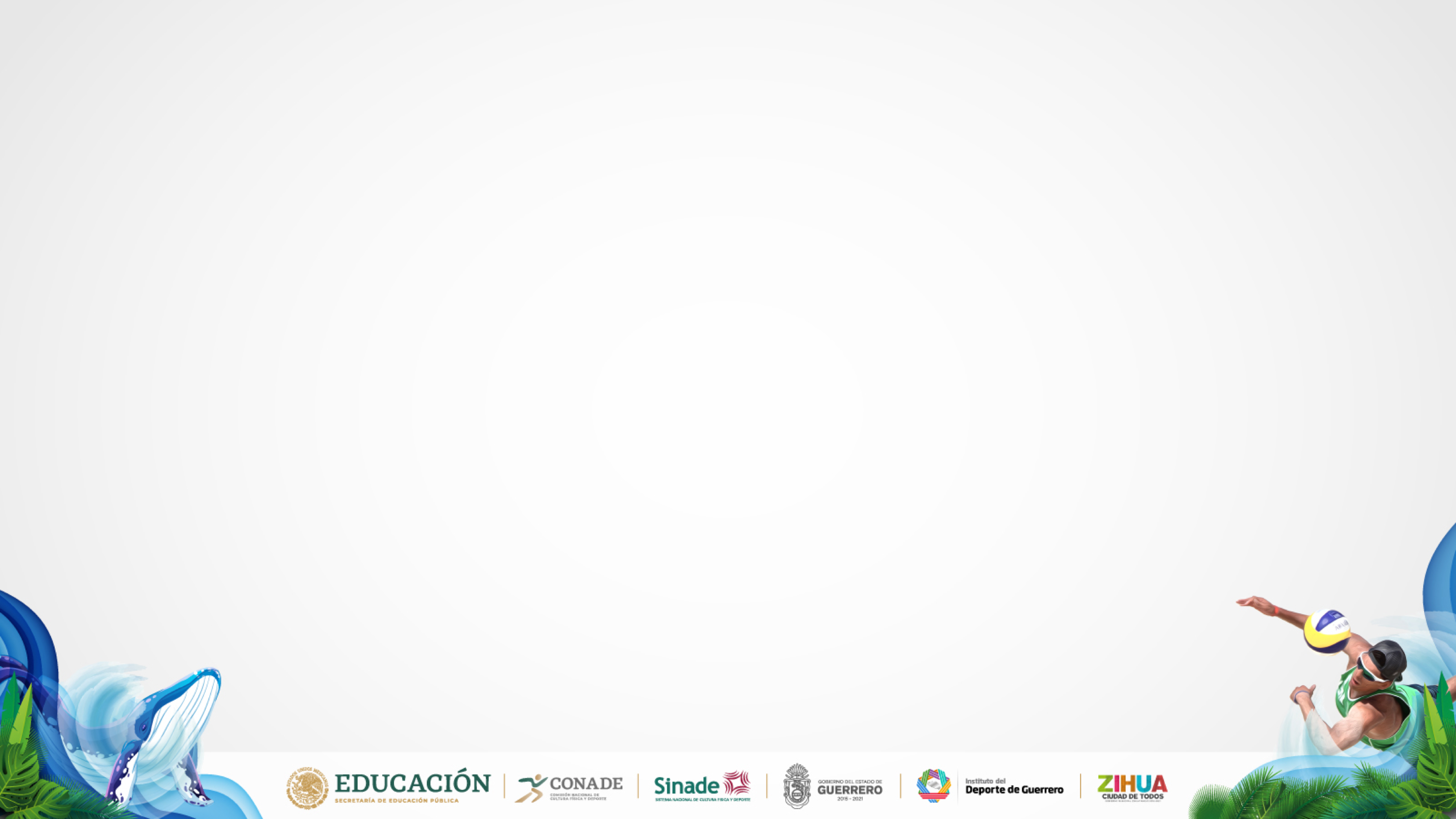 Disciplinas con plazas rumbo a Tokio 2020
*Esta confirmación depende de los procesos selectivos internos por parte de las Asociaciones Deportivas Nacionales
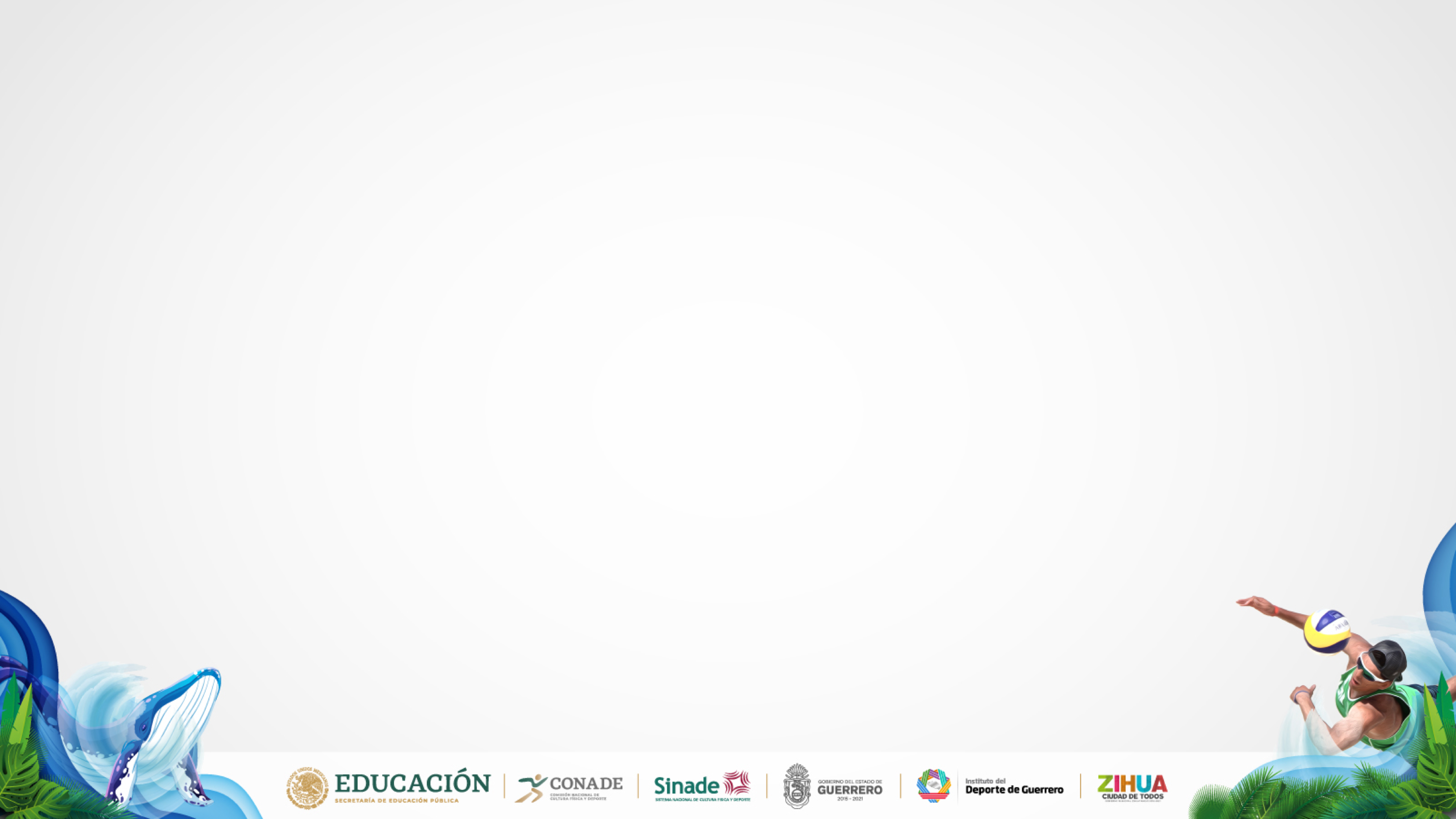 Análisis de las Pruebas (eventos) y Plazas (deportistas) calificados
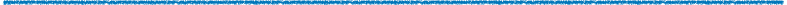 *Disciplinas y Pruebas cuyas plazas ya tienen nombre de los deportistas participantes en Tokio 2020.
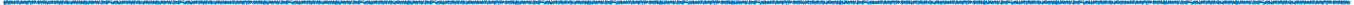 ** Disciplina con plazas hasta el momento vía Ranking y Puntuación por marca.
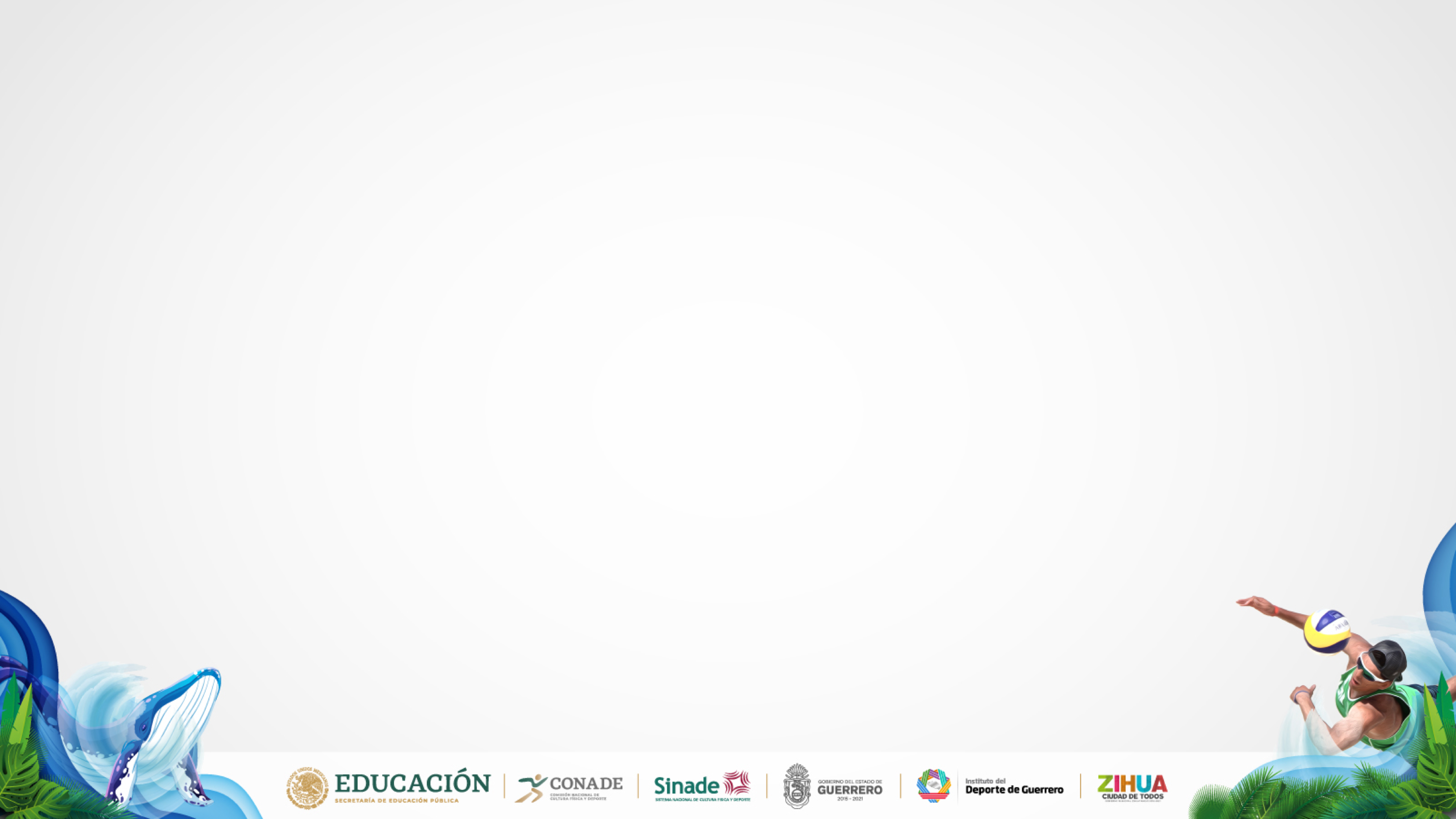 Deportistas con plaza nominal rumbo a Tokio 2020
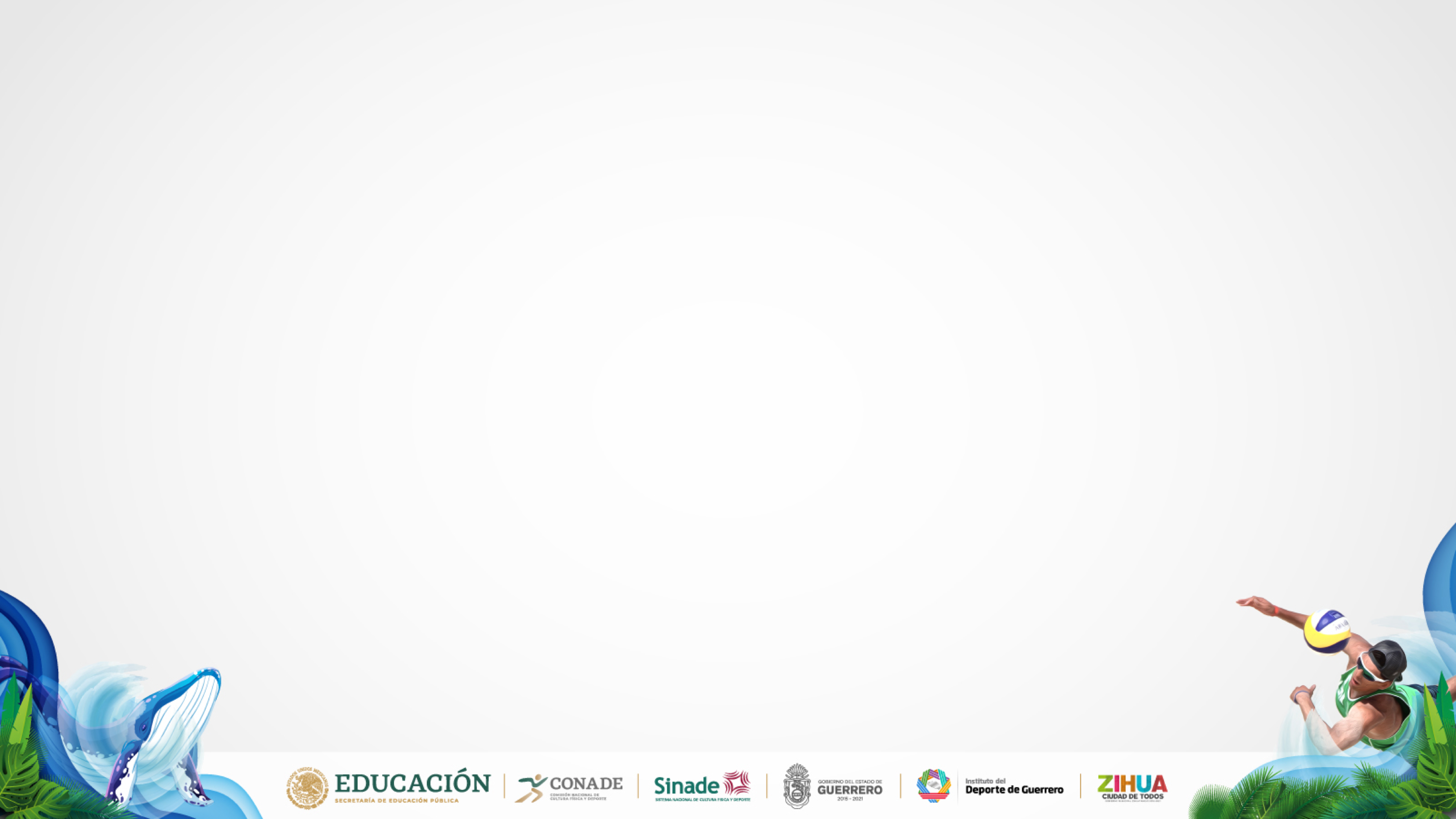 Al día de hoy, el número de mexicanos en finales olímpicas es 16
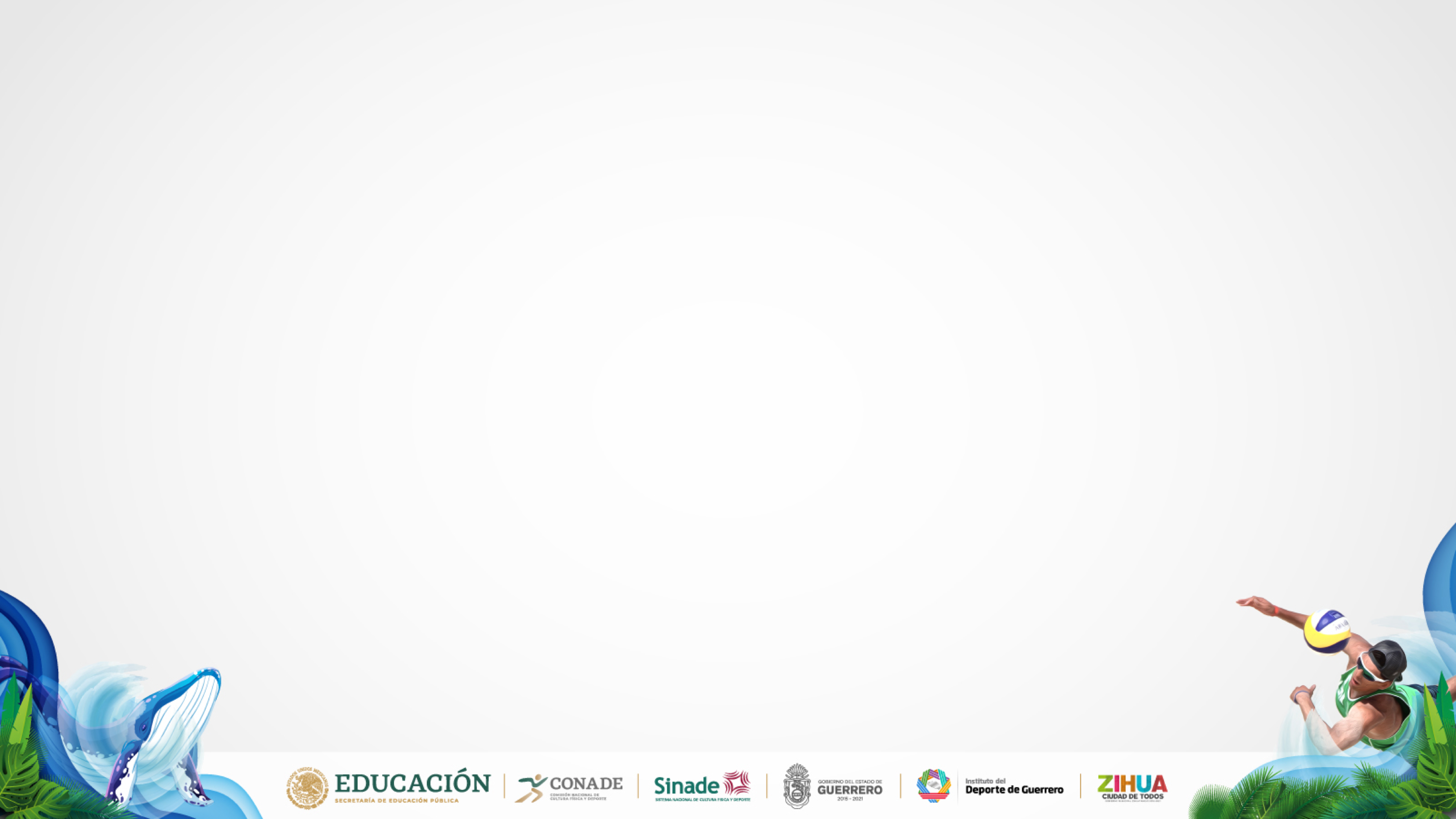 Delegación numérica hasta el momento.
Claves:

H: Hombres
M: Mujeres
T: Total
V: Varoniles
F: Femeniles
X: Mixtas
70.6%
55.8%
52.5%
% cumplimiento de la meta
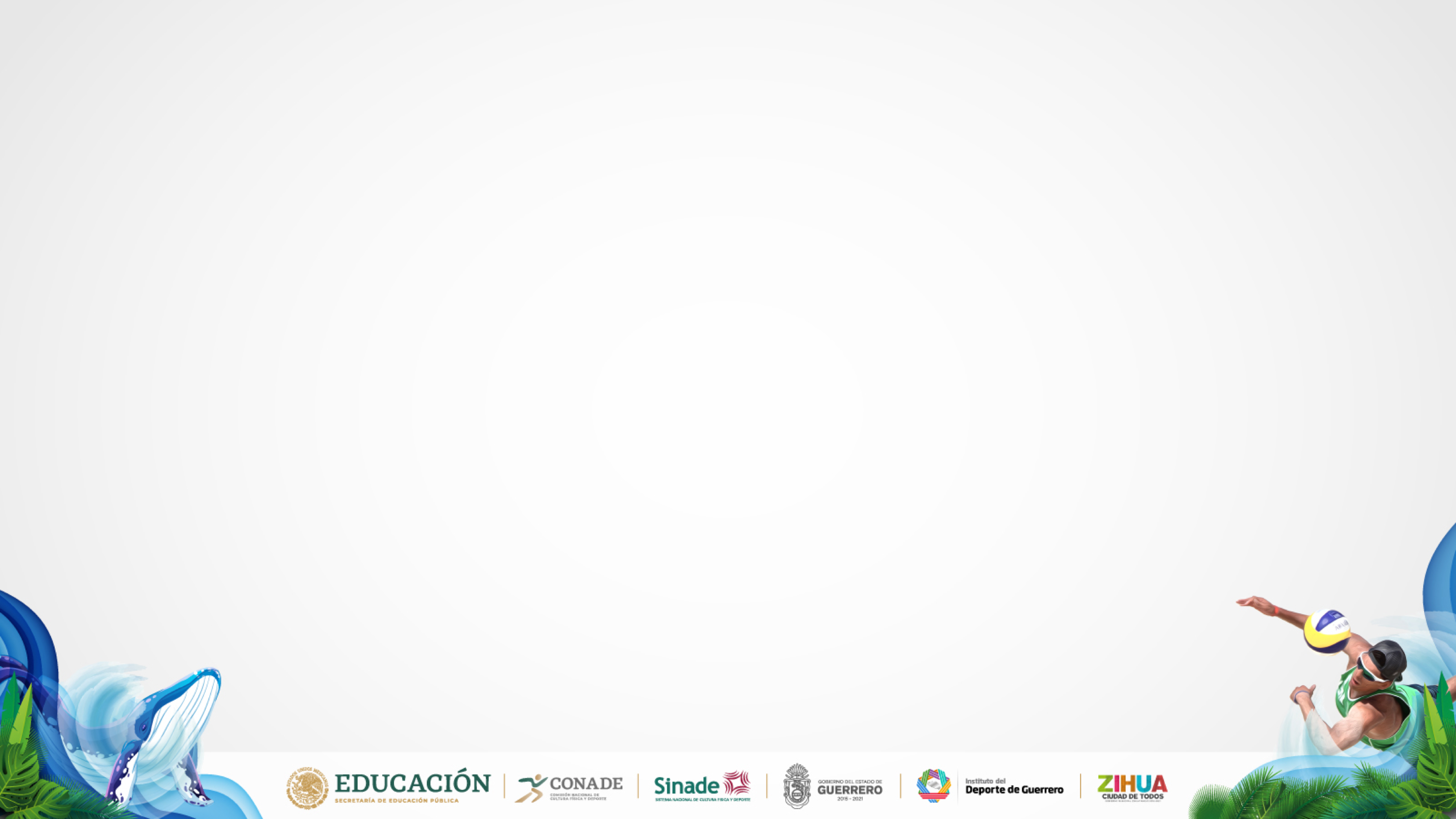 Delegación numérica proyectada a Tokio 2020
Está proyectada una Delegación de 162 deportistas (88 hombres y 74 mujeres) en 88 pruebas (37 varoniles, 46 femeniles, 5 mixtas) para un total de 99 participaciones (41 varoniles, 51 femeniles, 7 mixtas).
Esta información se actualiza conforme concluyen los procesos de calificación internacionales, así como los internos por parte de las Asociaciones Deportivas Nacionales.
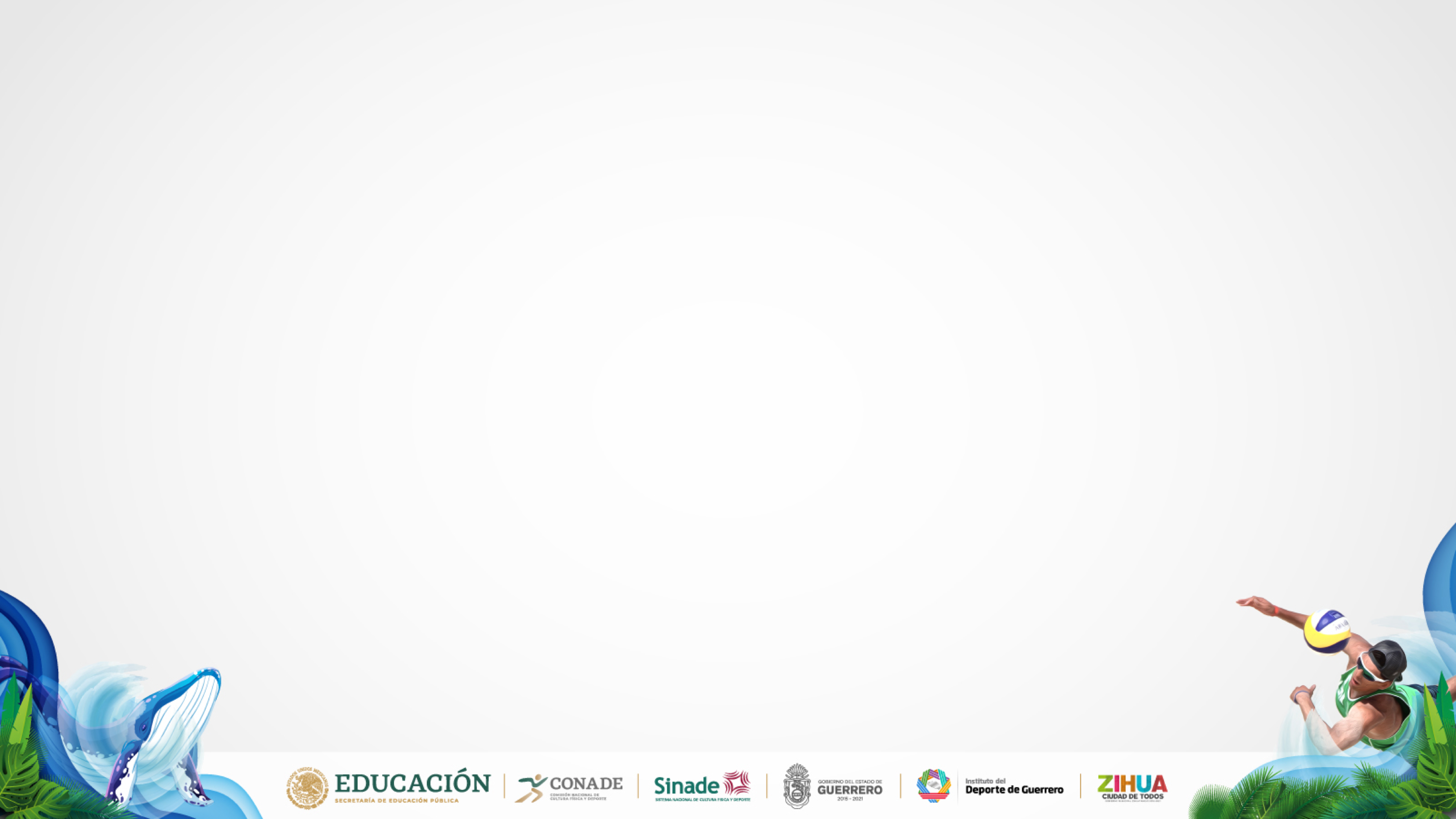 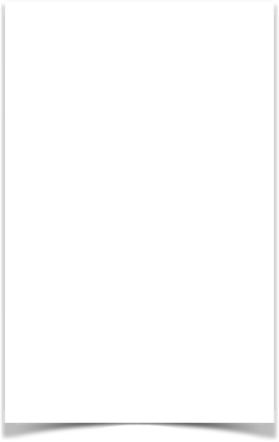 Disciplinas con plaza rumbo a Juegos Paralímpicos
*Las pruebas (eventos) dependerán de la inscripción deportiva de la delegación mexicana el 2 de Agosto de 2021.
*Esta confirmación depende de los procesos selectivos internos por parte de las Asociaciones Deportivas Nacionales
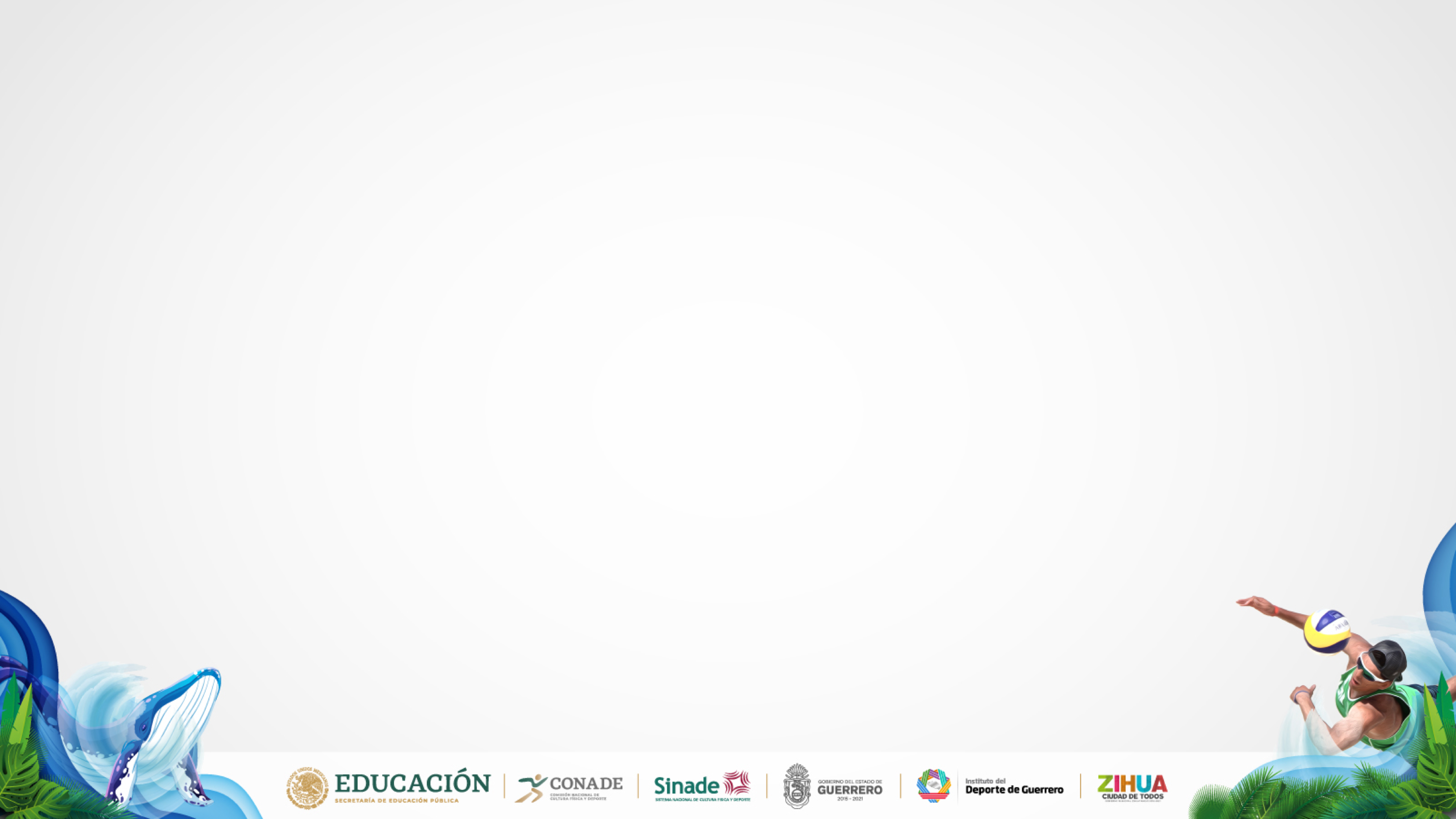 Pruebas (eventos) y Plazas Obtenidas a Juegos Paralímpicos
*Disciplinas y Pruebas cuyas plazas ya tienen nombre de los deportistas participantes en Tokio 2020.
** Disciplina con plazas de calificación hasta el momento, pendientes de asignación por conclusión del proceso selectivo nacional y definición de eventos de medalla en la inscripción deportiva el 2 de Agosto de 2021
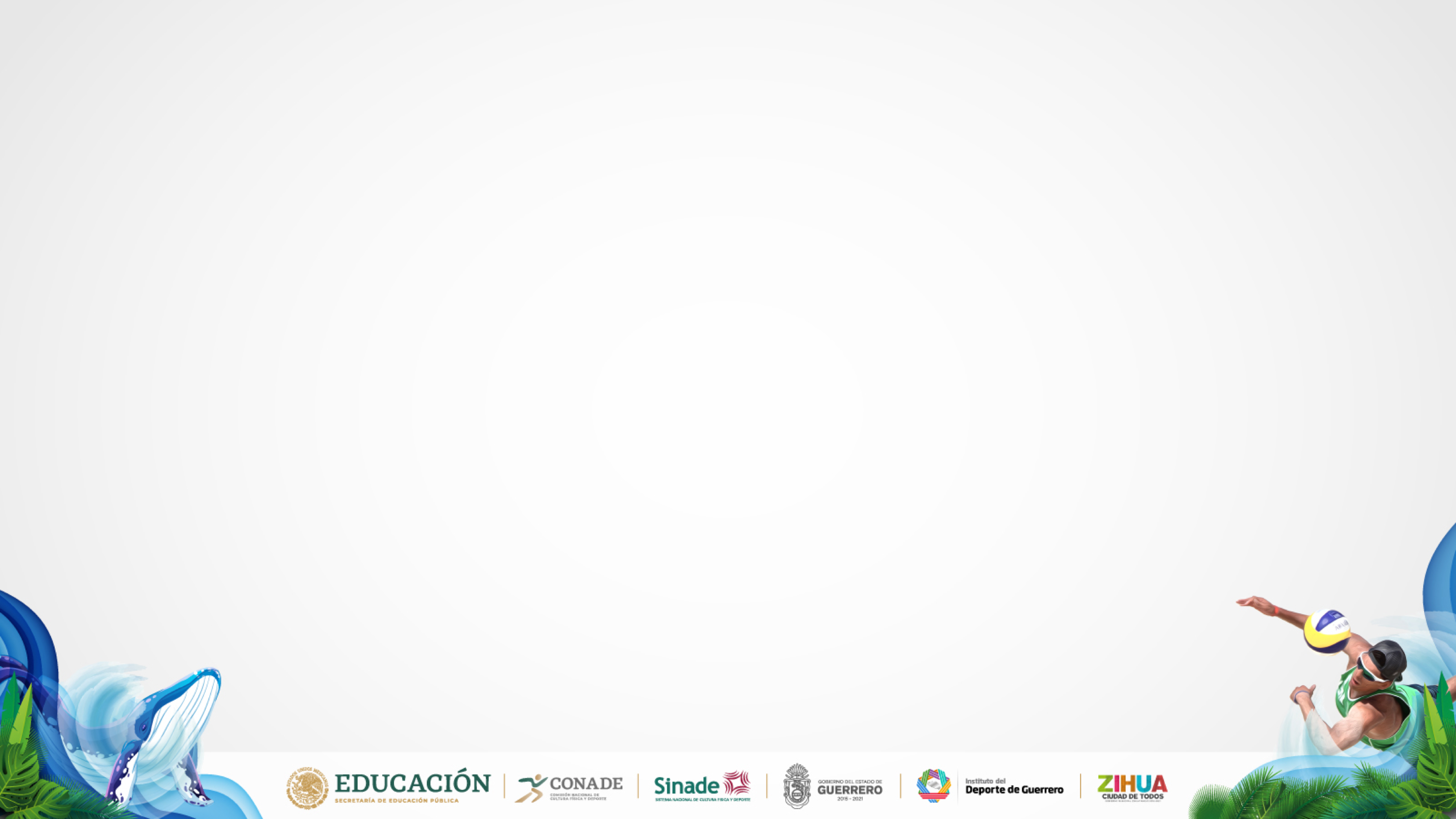 Proyección de Resultados
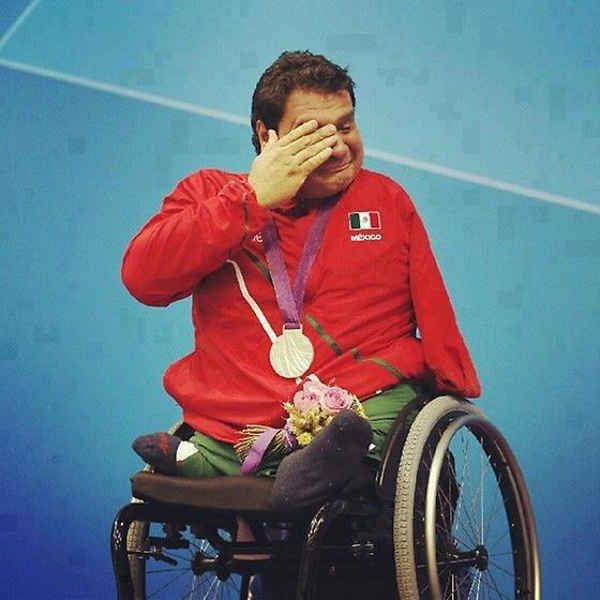 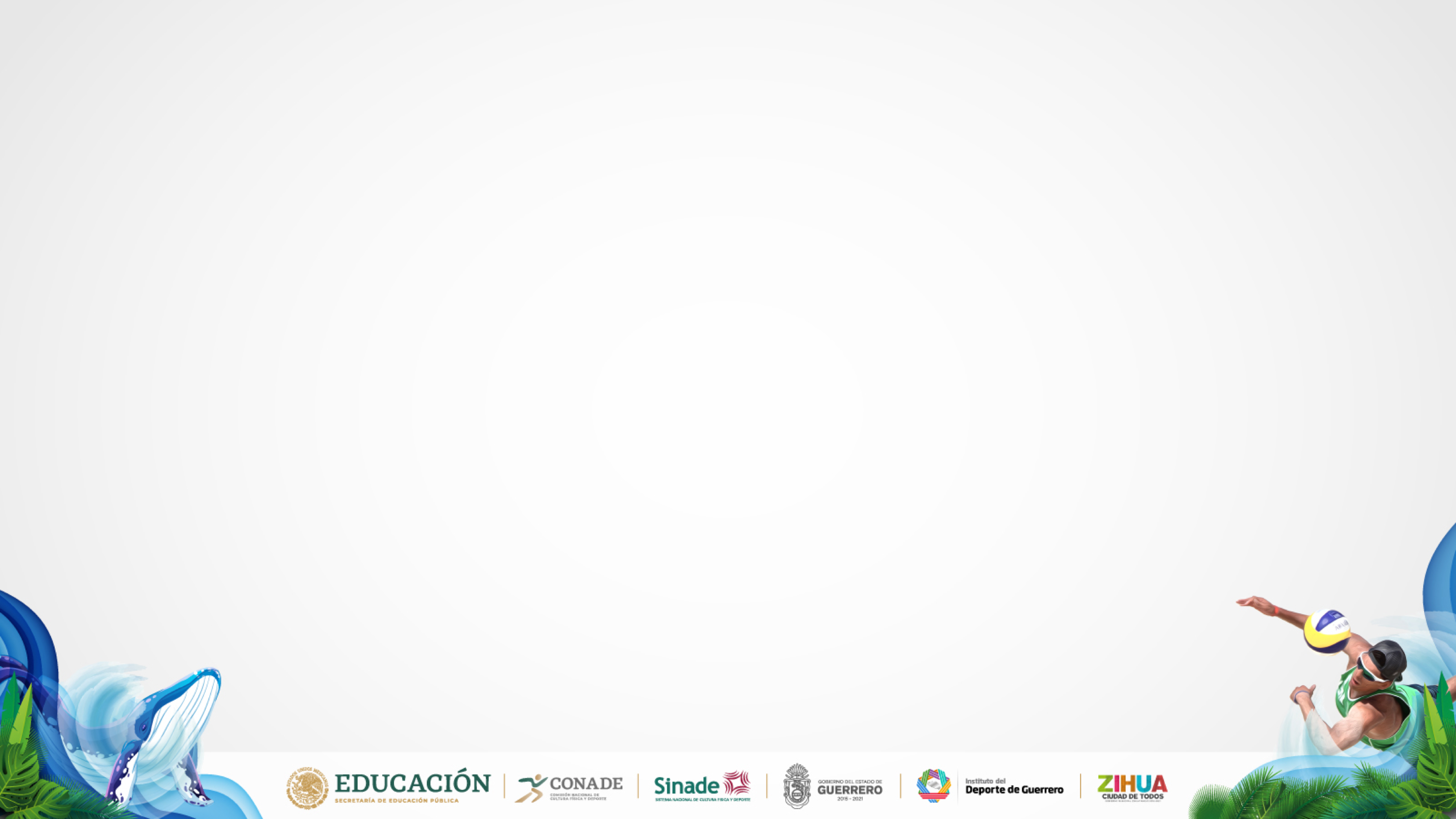 Delegación numérica hasta el momento rumbo a Juegos Paralímpicos Tokio 2020
Claves:
H: Hombres
M: Mujeres
T: Total
V: Varoniles
F: Femeniles
X: Mixtas
*Los eventos de medalla definitivos dependerán de la inscripción deportiva de la delegación mexicana el 2 de Agosto de 2021.
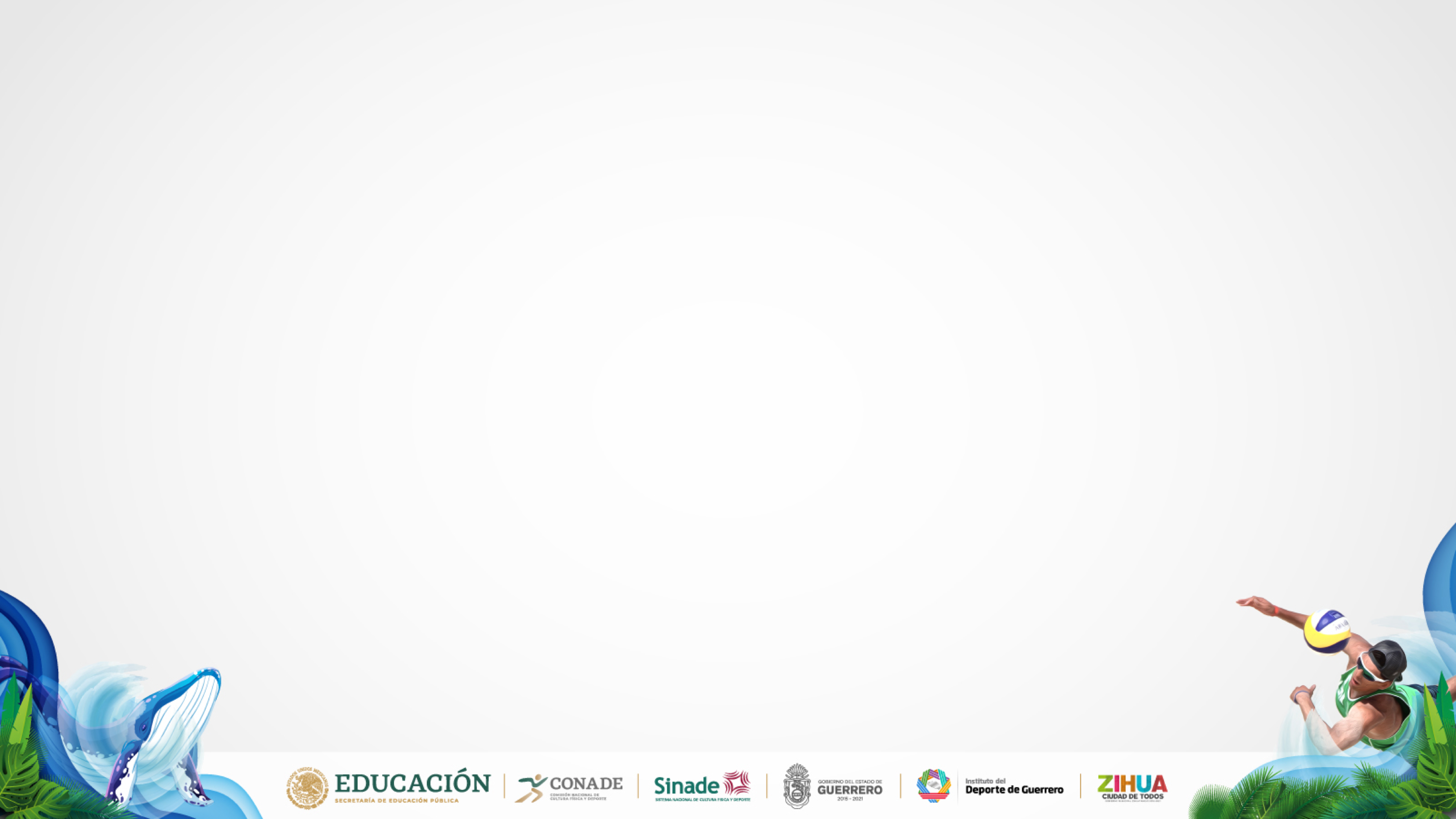 Delegación numérica proyectada rumbo a Juegos Paralímpicos Tokio 2020
Está proyectada una Delegación de 83 deportistas (41 hombres y 42 mujeres) en 106 eventos de medalla (49 varoniles, 52 femeniles, 5 mixtas) para un total de 134 participaciones (67 varoniles, 62 femeniles, 5 mixtas).
Esta información se actualiza conforme concluyan los procesos de calificación internacionales así como los internos por parte de las Asociaciones Deportivas Nacionales.
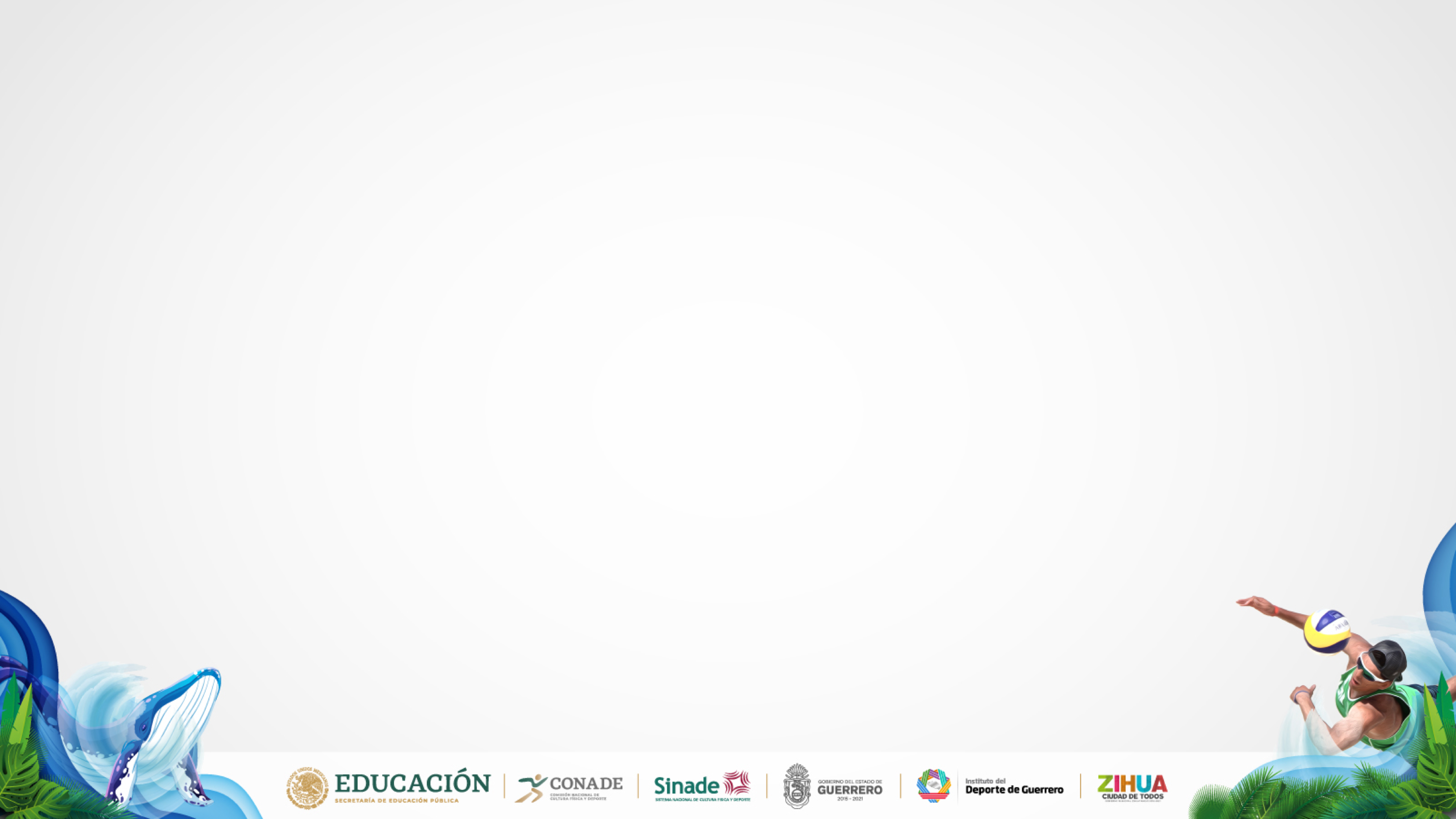 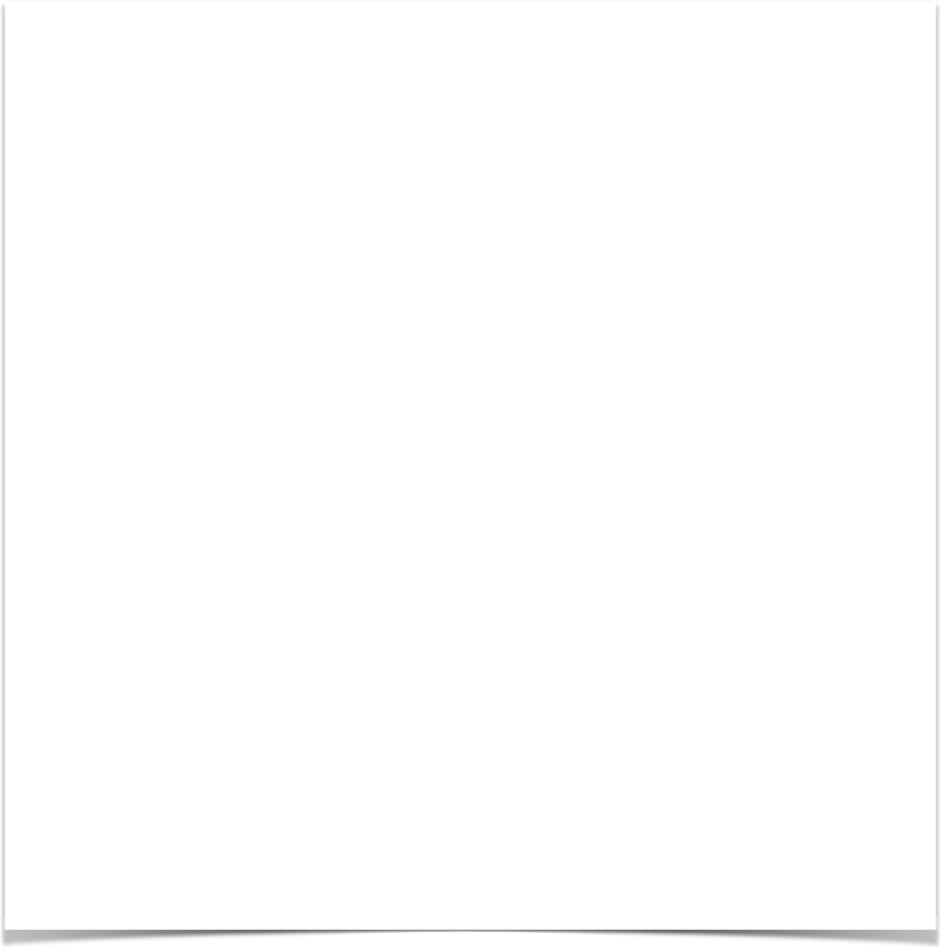 Subdirección de Calidad para el Deporte